Welcome to the Animal Kingdom! This is Lesson 4!
Today is a review lesson:
Sounds – ck, ks and sh
Pictorial Representation
Months January to December
Simple contractions
New Learning for today – Time in 5min lots
Practising the months of the year
Say the months from January – December?
Questions:
What is the 2nd month?
What is the 9th month?
Which month were you born in?
Telling the Time
When telling the time  each number  represents 5 min on the  clock.
Draw 1:00AM
Draw 1:05AM
How much did the long  hand move?
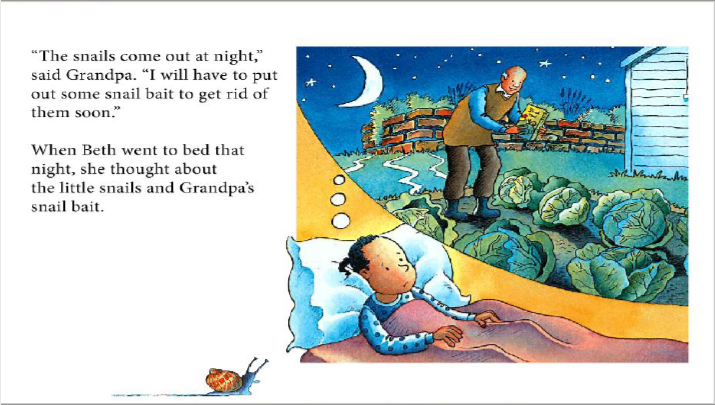 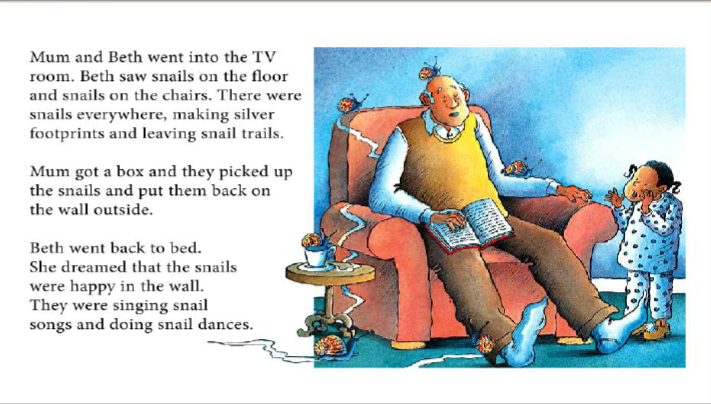 Thinking Questions
What do the snails leave on the path?
Where does Beth put the snails she found on the path?  Why doesn’t Grandpa like the snails?

Draw the snails in the wall.
Simple contractions
LEARNING
OUR WORDS!
What words	can you think of	that have the
‘sh’, ‘ck,’ and ‘ks’ sound?
Lets make a list!